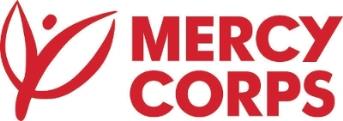 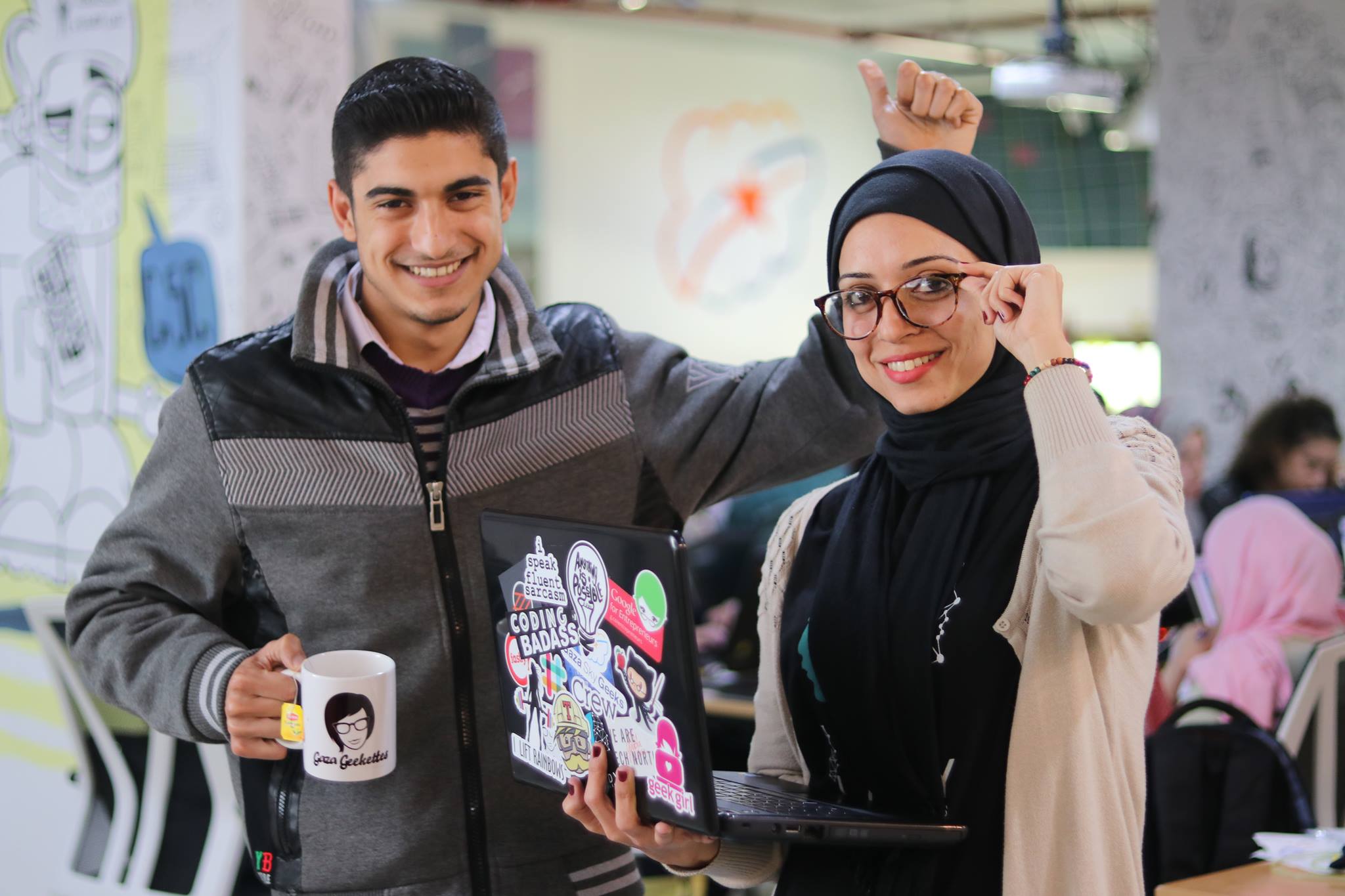 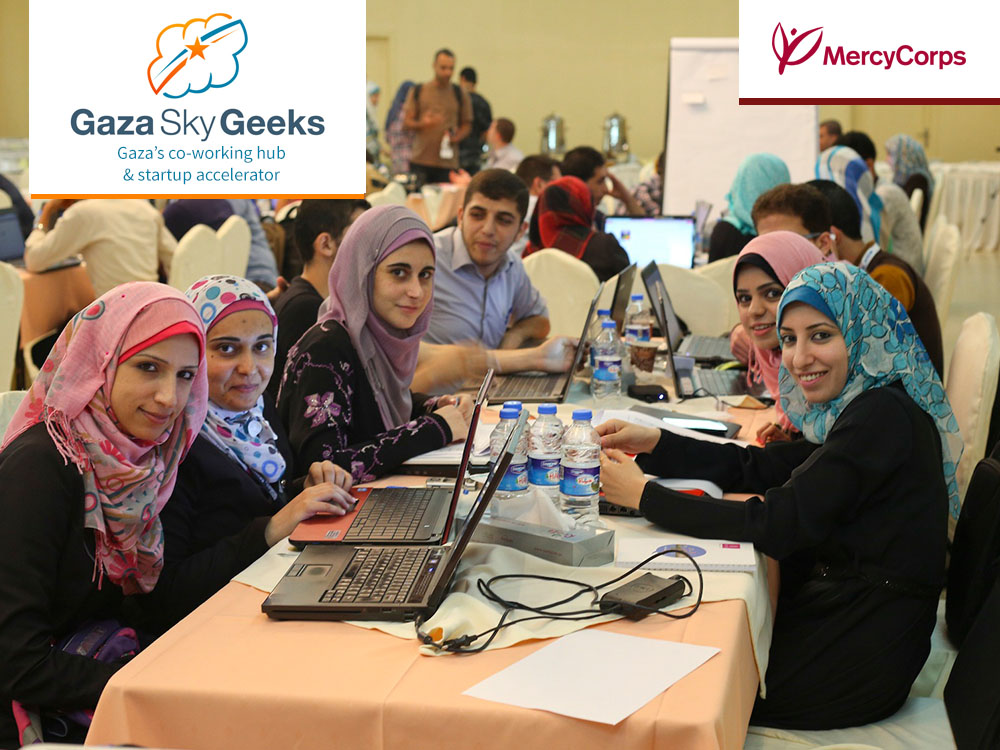 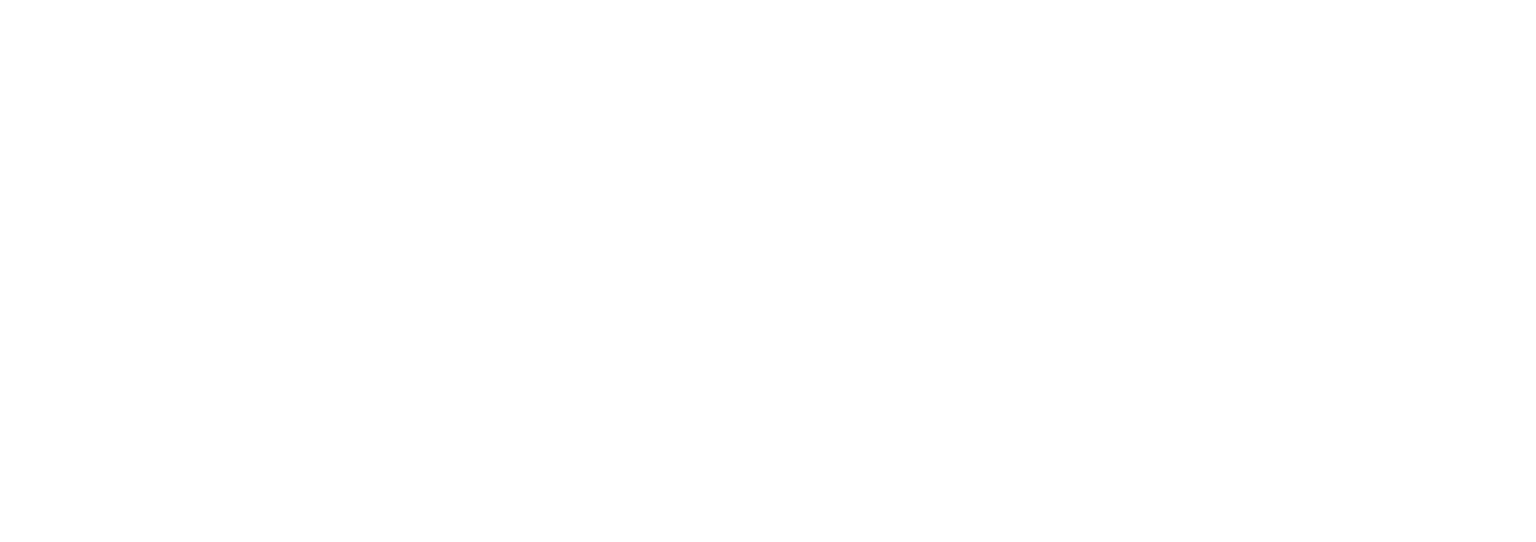 Accelerating Gaza’s Tech Ecosystem
What is Gaza Sky Geeks
GSG is the leading co-working space, pre-seed startup accelerator, and technology education hub in Gaza 
Mission: To build an internationally competitive technology ecosystem in Palestine through online freelancing, outsourcing, and tech startups that creates high-salary jobs 
What we do: We convene designers, developers, and startup founders under one roof to share ideas, code, and build brighter futures by selling products and services online